PELAKSANAAN transparansi & akuntabilitas (TA) Konferens DKI Jakarta & sekitarnya
Tim Transparansi & Akuntabilitas Konferens DKI Jakarta & Sekitarnya
VISI, MISI GMAHK KONFERENS
2022-2025
KONFERENS YANG MELAYANI: Seluruh program departemen/unit di Konferens harus mengutamakan kebutuhan dan pertumbuhan jemaat 
KONFERENS  YANG TRANSPARAN, AKUNTABEL & EFEKTIF:
mencapai tujuan organisasi Gereja sebagaimana dinyatakan di dalam Peraturan Jemaat;  dipercaya oleh seluruh konstituen dengan menerapkan kepemimpinan yang transparan dan akuntabel;  mengatasi masalah-masalah yang masih pending.
Dasar Pelaksanaan dan Pertimbangan
Pernyataan Visi-Misi Konferens DKI Jakarta & Sekitarnya (KDKI), priode 2022-2025.
Perlunya arus informasi obyektif, kredibel dan interaktif
Penyebaran informasi secara simultan & simetris dengan menggunakan sarana website resmi Konf DKI Jakarta & Sekitarnya
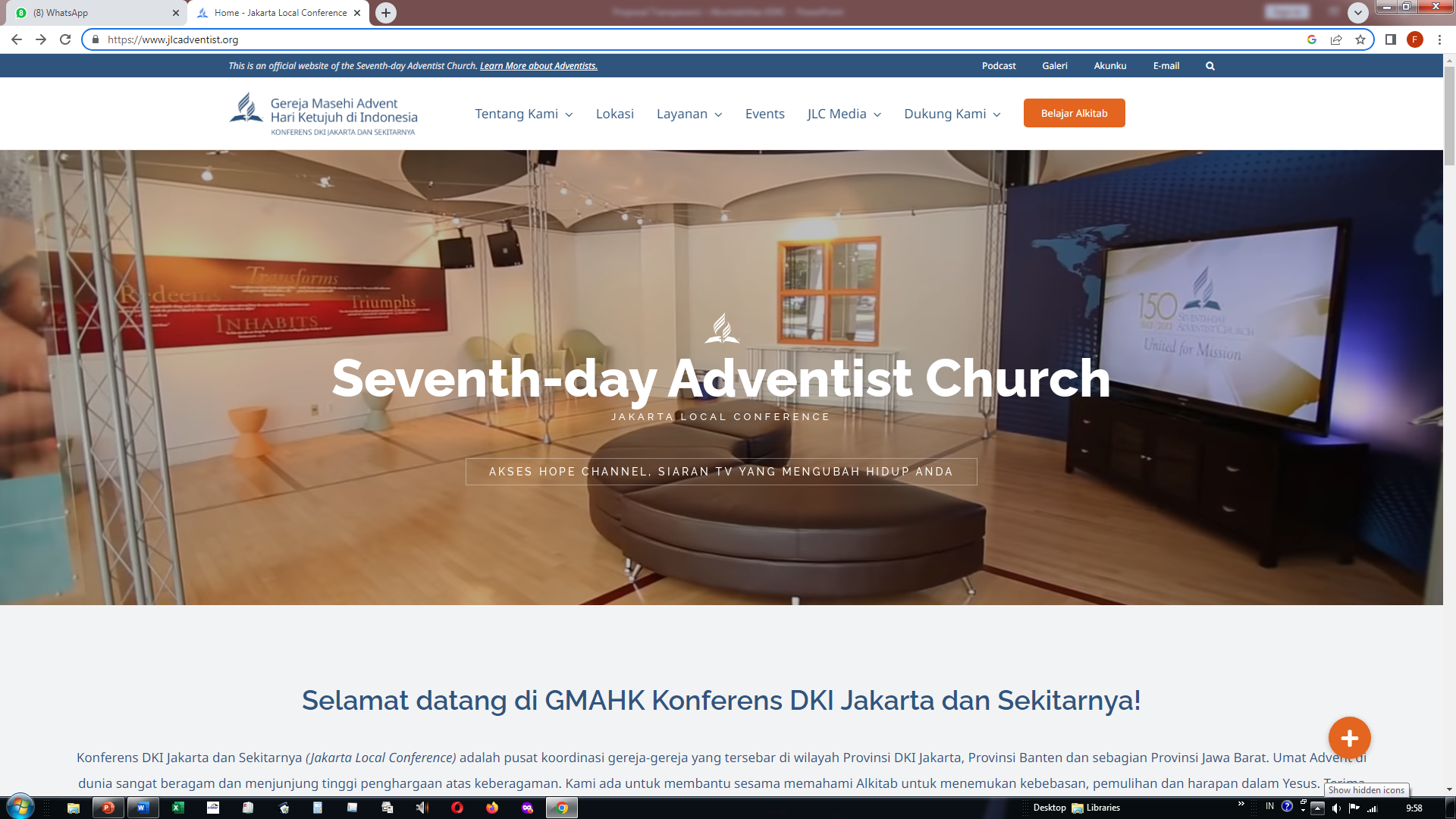 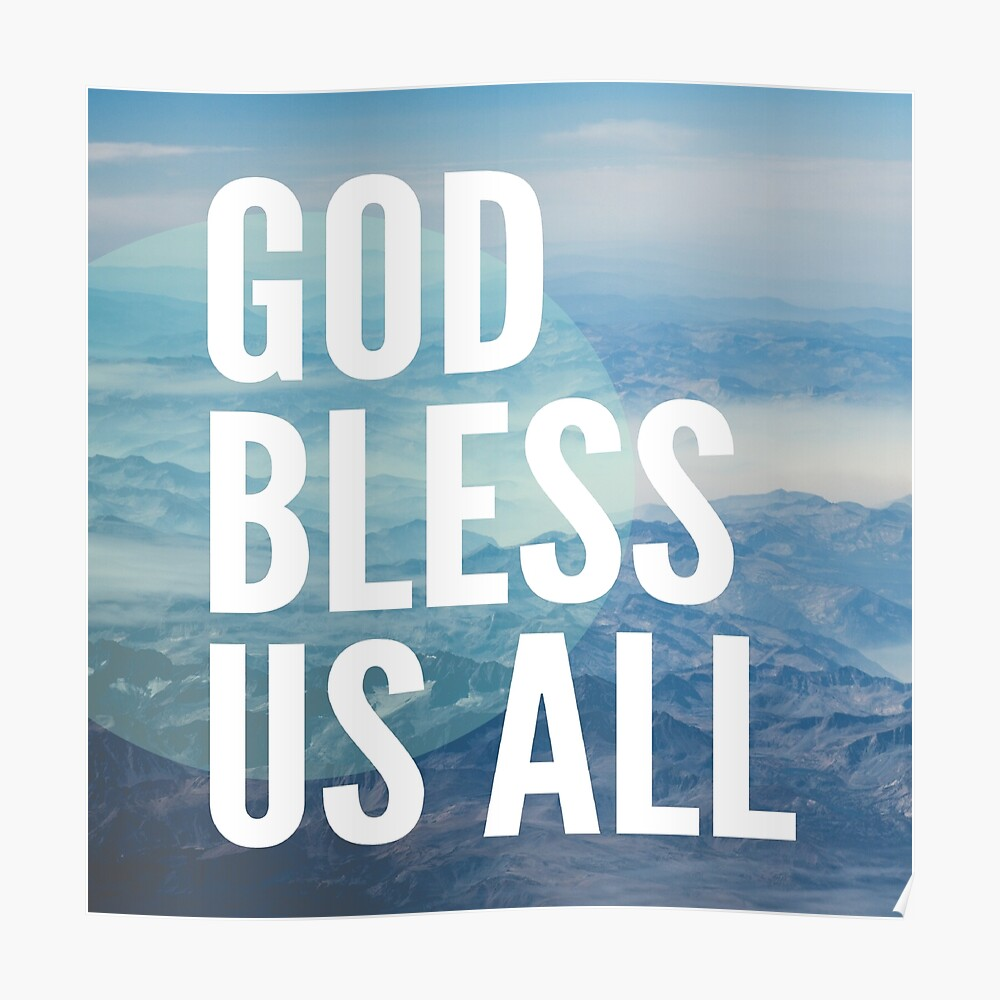